CHRISTOPHE DELAVINE
Título del puesto
000 111 333
name@mail.com
12 Street Name, Madrid
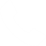 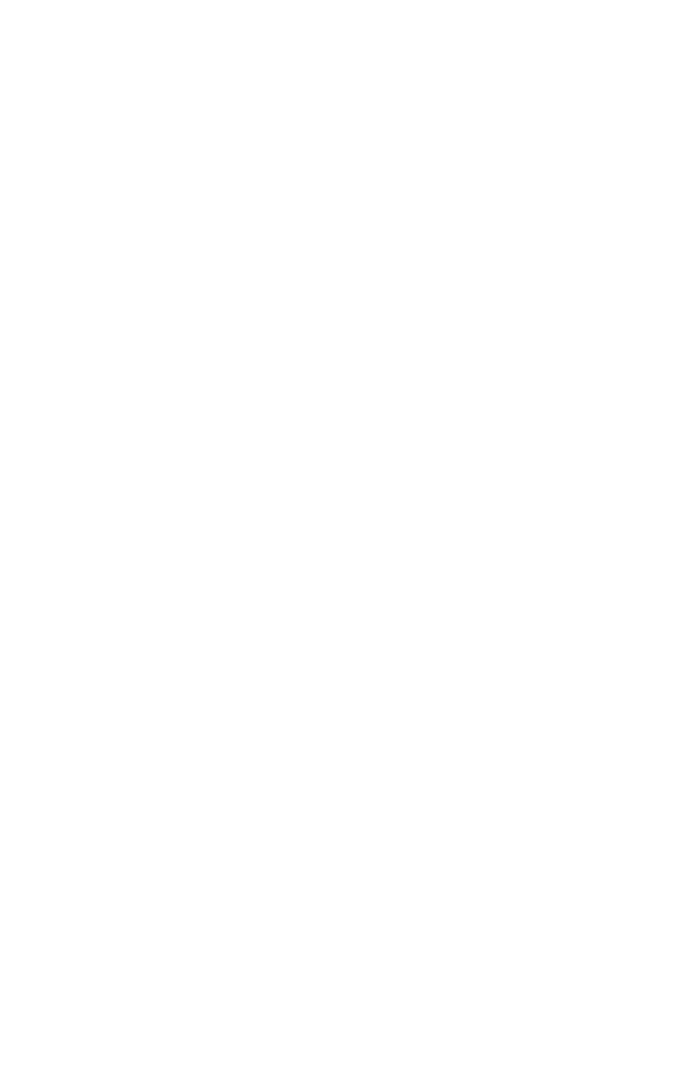 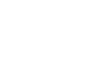 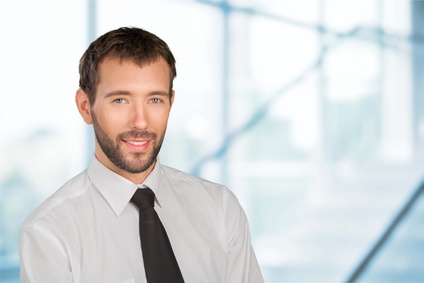 PERFIL
EXPERIENCIA LABORAL
HABILIDADES
INTERESES
ESTUDIOS
IDIOMAS